Building leaders in your workforce 




Nolan Crouse
Serving in all treaty territories; we are all treaty people 

Updated June 11-2023 								file tsag-3
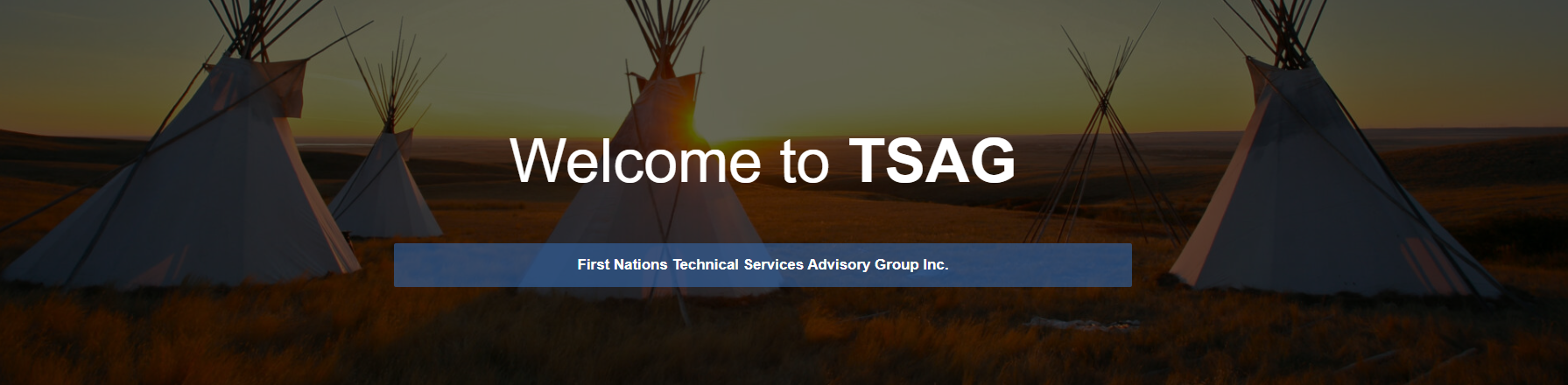 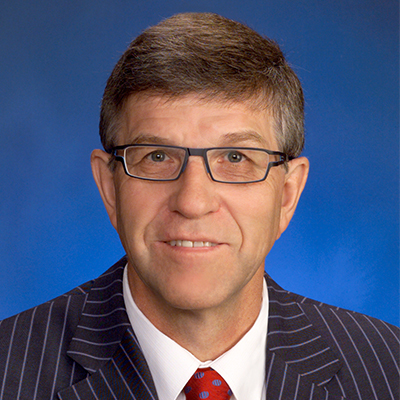 6/11/2023
Nolan Crouse; MBA, CCMP
1
1964
The Battle River
Leadership opportunities come to us in all ways …
Tragedy
Opportunity


The world starves for leadership
Serving all treaty territories; All Canadians are treaty people in some way
I serve you and TSAG today
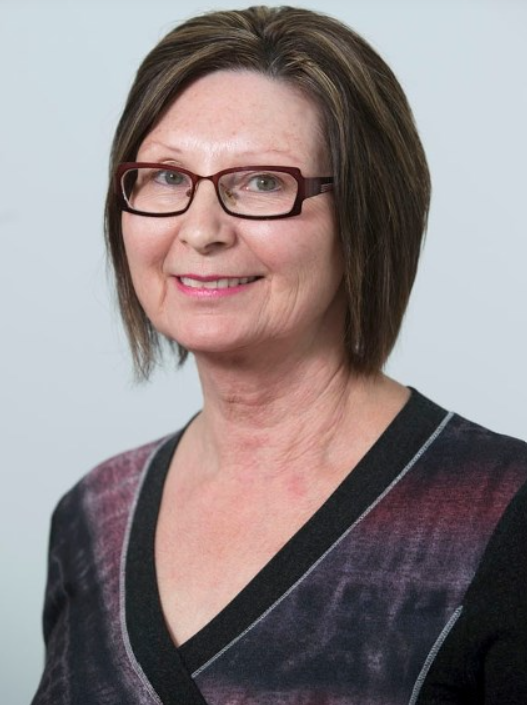 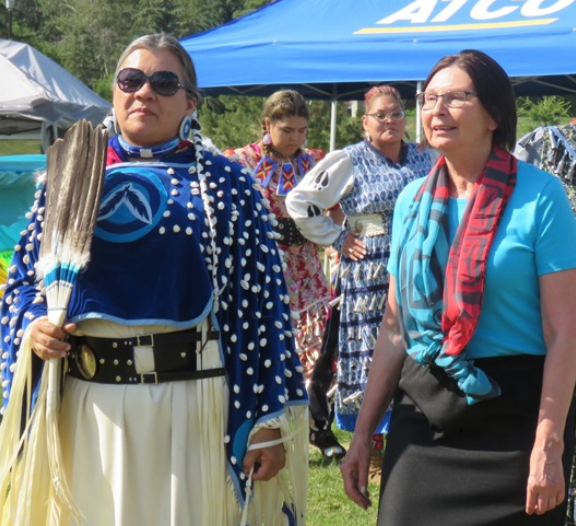 6/11/2023
Nolan Crouse; MBA, CCMP
5
Opportunities
Sometimes we earn them
Sometimes handed to us
Sometimes we get lucky
Sometimes we search for them
Sometimes opportunities just happen
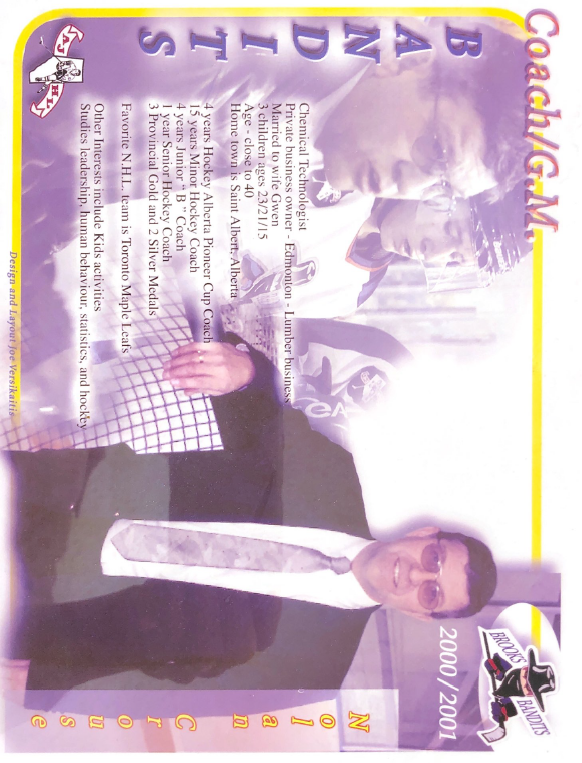 6/11/2023
Nolan Crouse; MBA, CCMP
7
And leaders make mistakes …
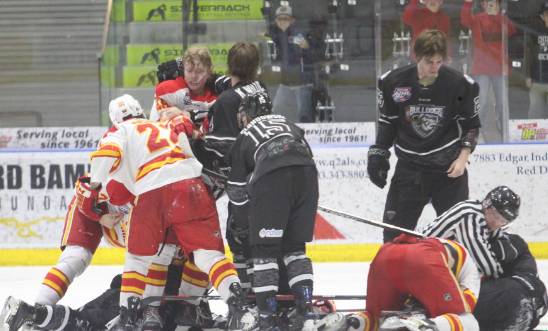 Alberta Junior Hockey Record; 
268 Penalty Minutes
One Game
One Period
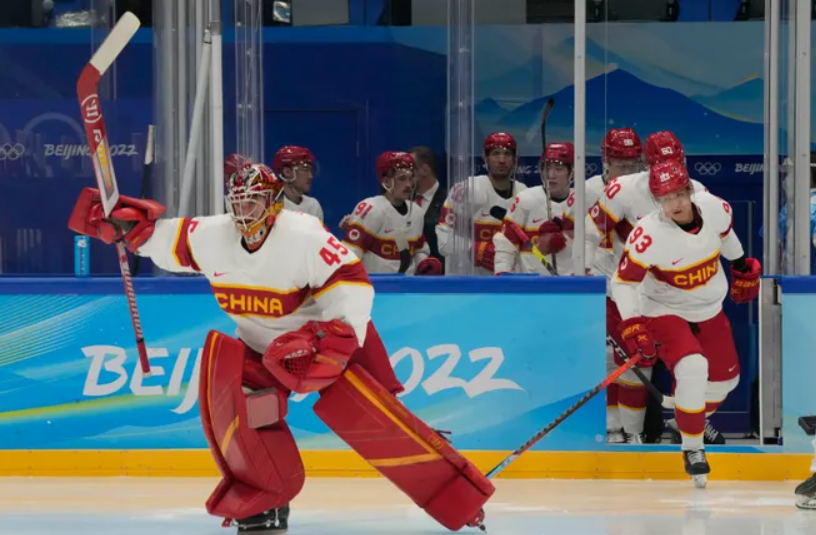 6/11/2023
Nolan Crouse; MBA, CCMP
9
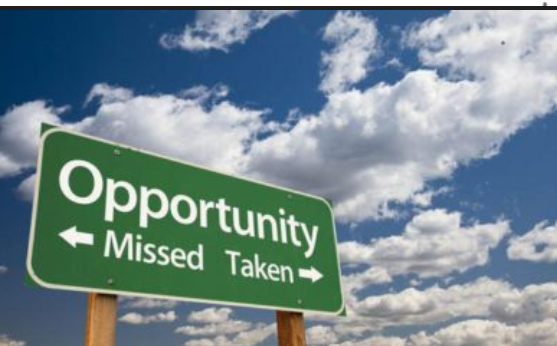 6/11/2023
Nolan Crouse; MBA, CCMP
10
Leadership demonstrated in all ways …
This leader does not predict the power of his actions!!
	
https://www.youtube.com/watch?v=fW8amMCVAJQ
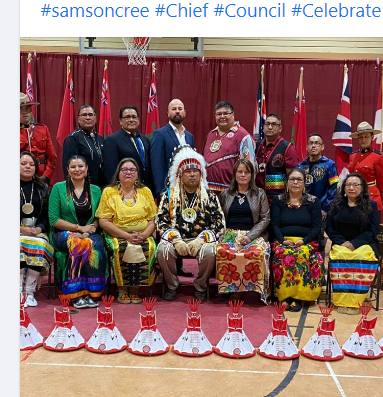 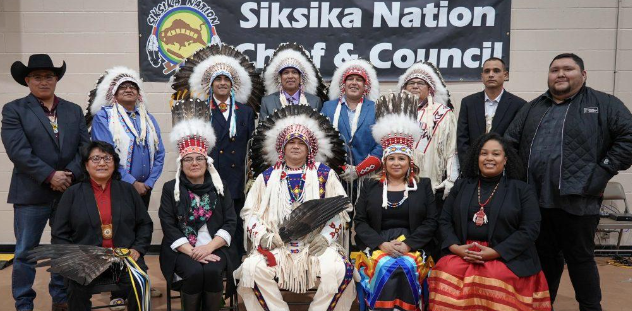 6/11/2023
Nolan Crouse; MBA, CCMP
12
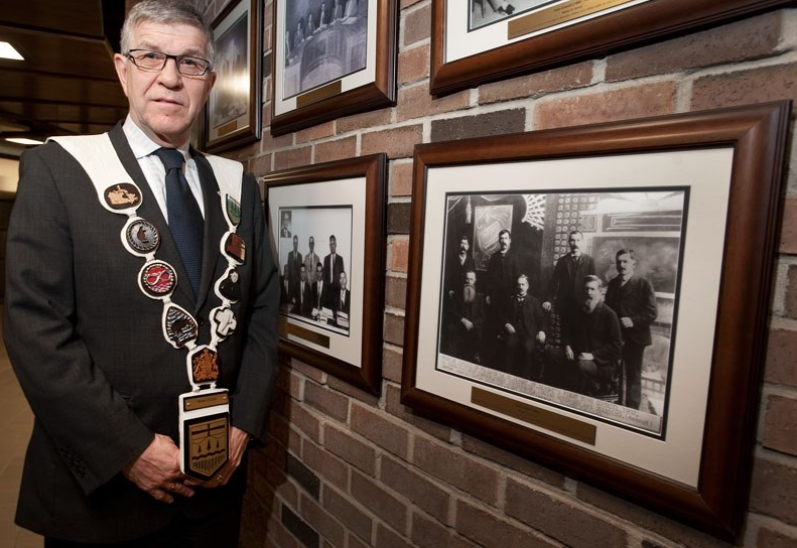 6/11/2023
Nolan Crouse; MBA, CCMP
13
For You
Some of you are new
Some experienced
You may not even get noticed
But… you matter
The work that you do is significant
For You
You may not feel involved
You may not believe anyone cares
Ask your boss to be involved 
Ask for a raise if you take on extra
Information is power – get information
Knowledge is power – gain knowledge
Fears
One of our deepest fears is that we are inadequate
We have another fear at times … a fear that we are powerful beyond measure
We ask: who am I to be brilliant, educated, promoted, fabulous?
Actually, who are we not to be?
We all have the ability to dream
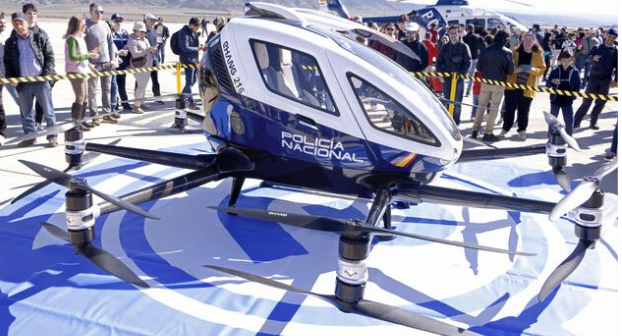 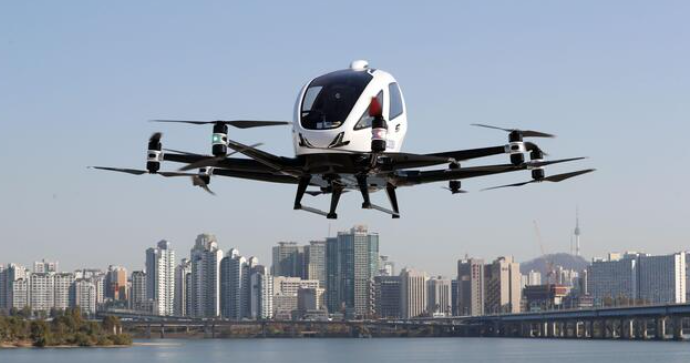 6/11/2023
Nolan Crouse; MBA, CCMP
17
Another thought for you …Prepare others for what you wish for
Chat, discuss, talk with others









Take your message to the top
6/11/2023
Nolan Crouse; MBA, CCMP
18
Fears
Consider presenting to Chief and Council (confidence)
Consider working on policies that pay for added skills
Consider working toward certification  
Consider cross training
	We are the captains of our own ship
Fears
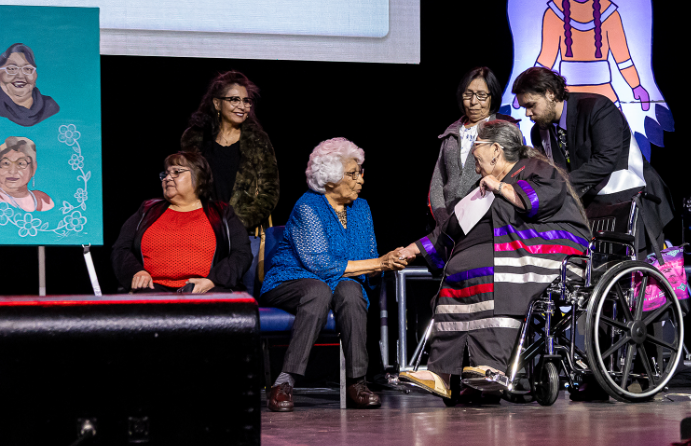 Our labour force is changing
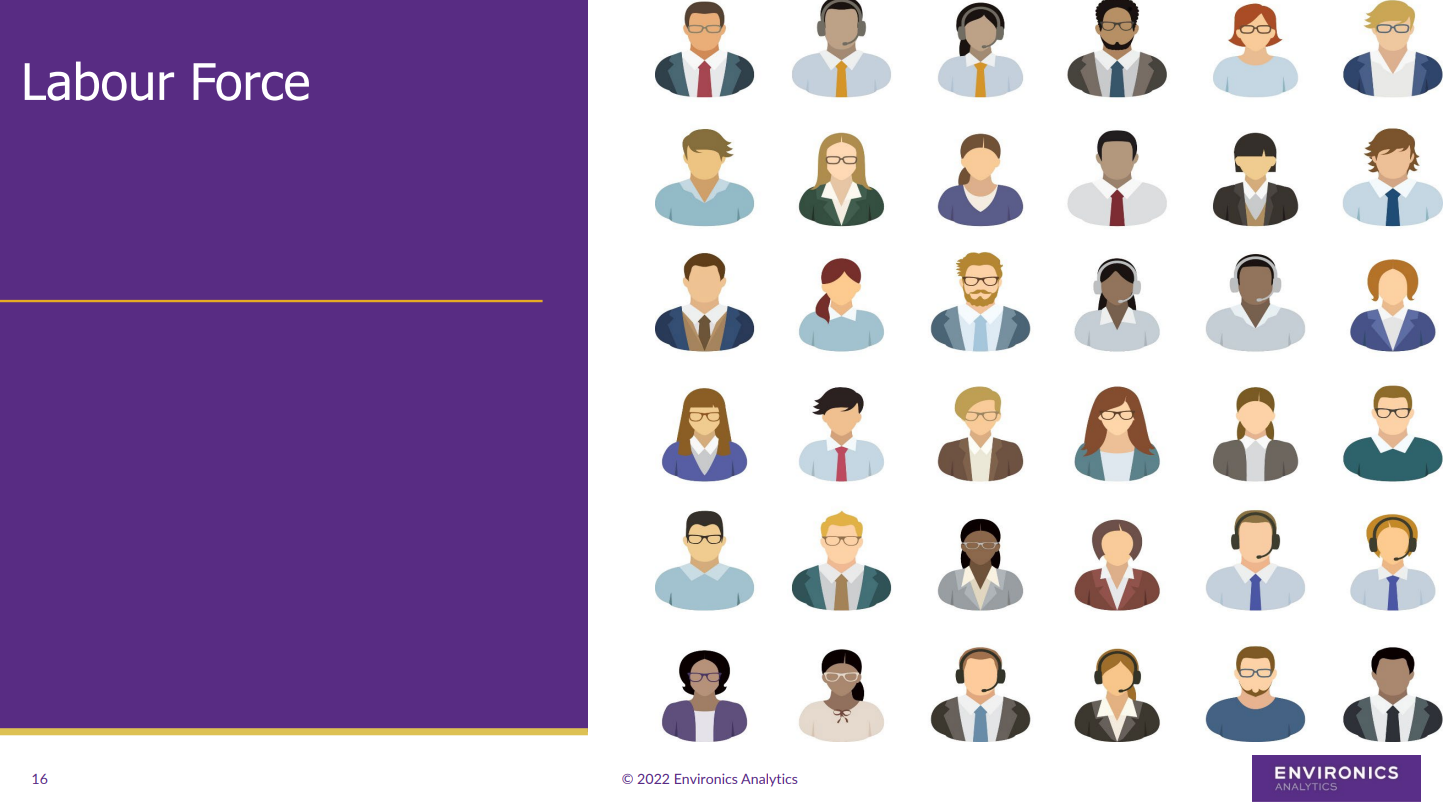 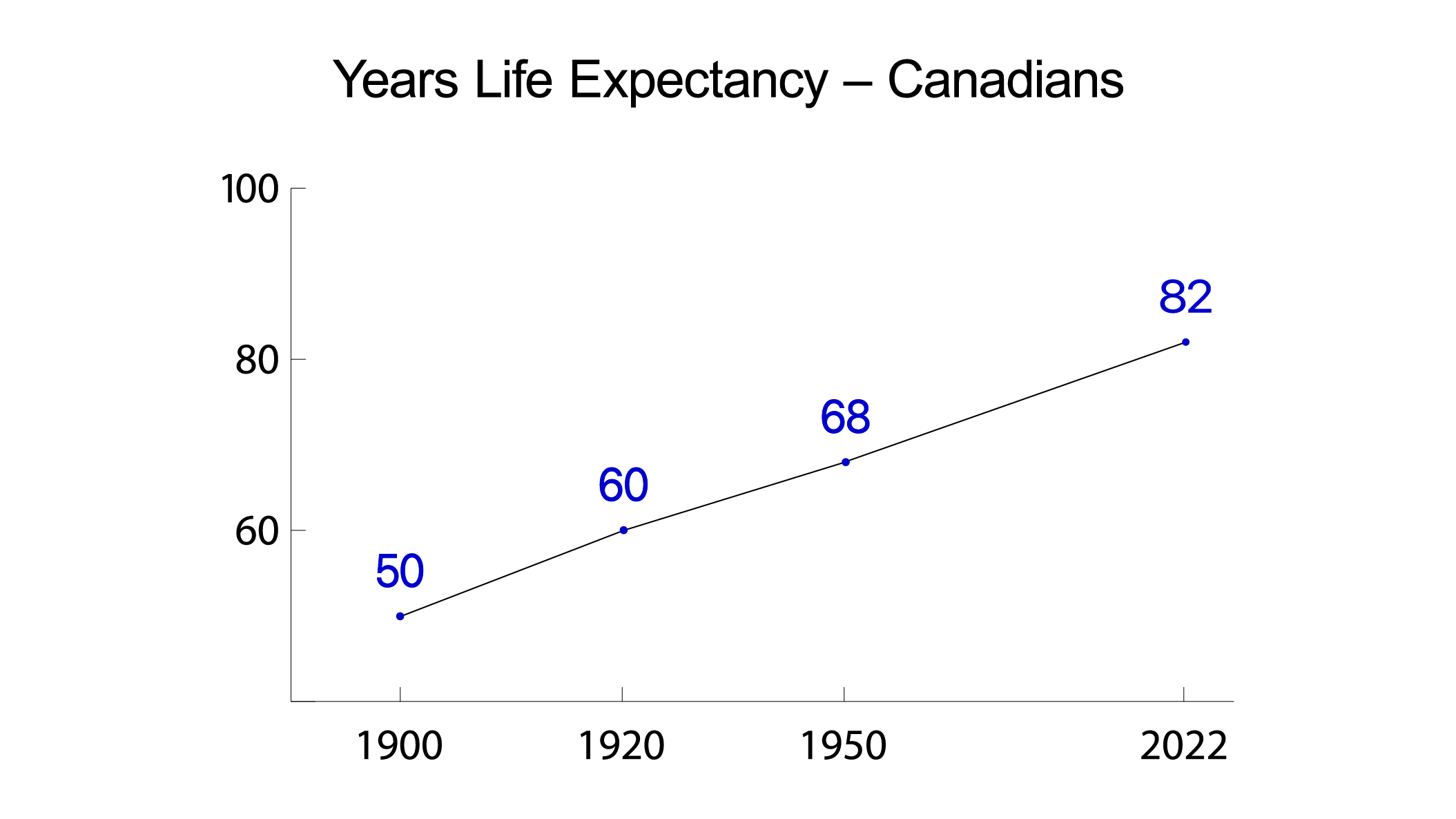 6/11/2023
Nolan Crouse; MBA, CCMP
22
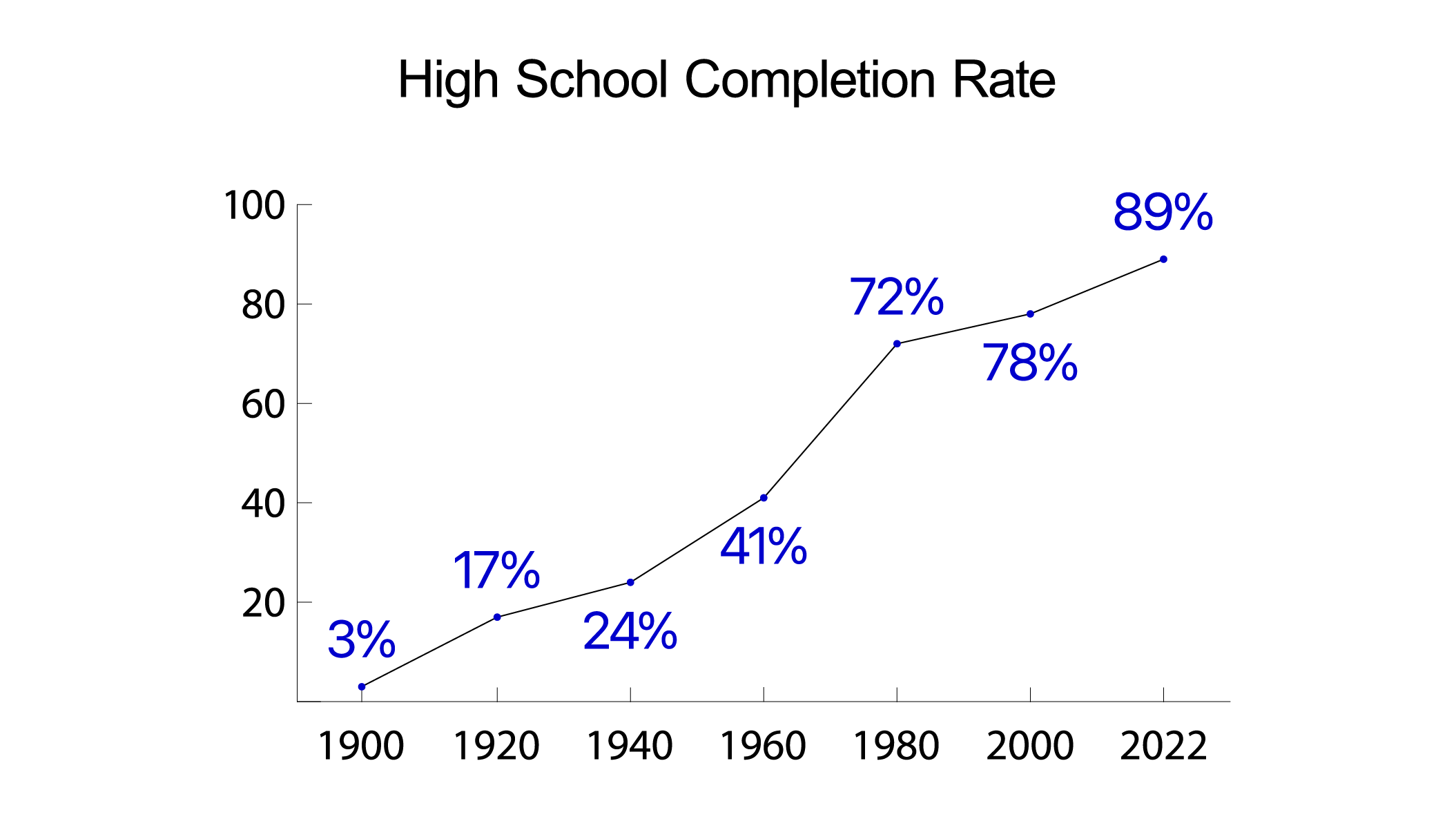 6/11/2023
Nolan Crouse; MBA, CCMP
23
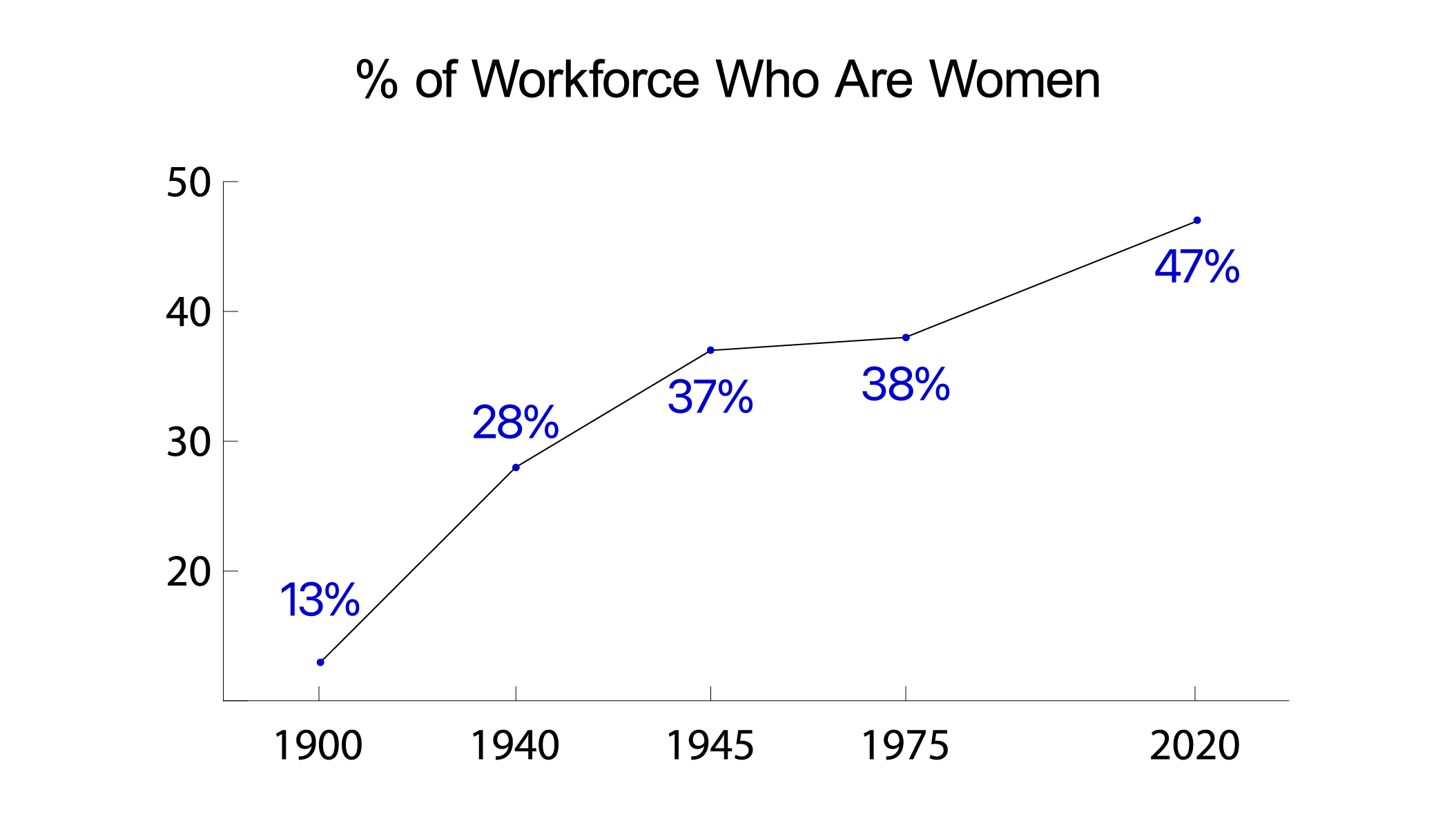 6/11/2023
Nolan Crouse; MBA, CCMP
24
We are each dealt a hand
Some hands are lousy hands
Some hands are great hands
It is how we play the hands at times
My call to action
Consider that next course
Consider additional training 
Network to beat hell
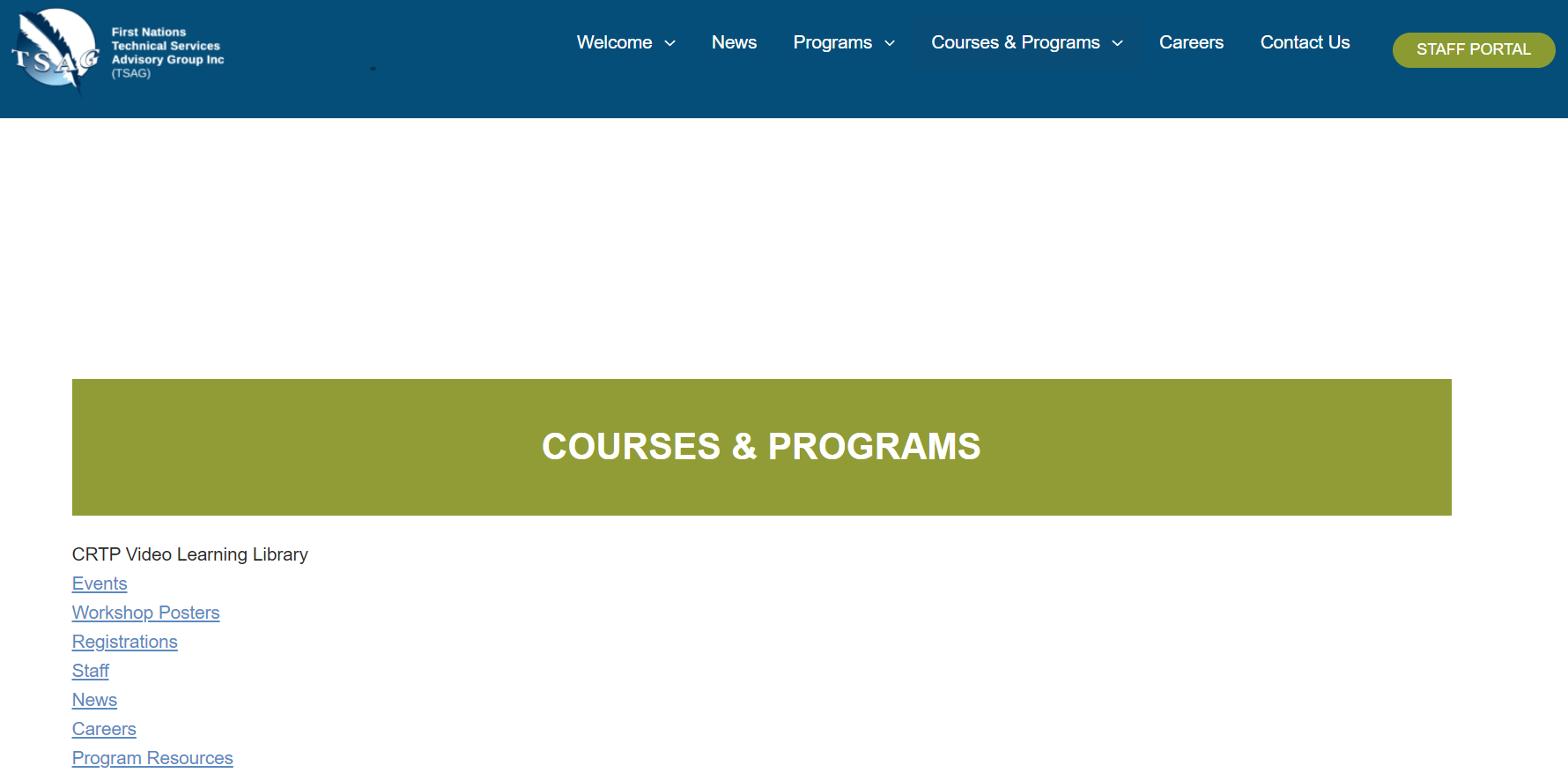 6/11/2023
Nolan Crouse; MBA, CCMP
27
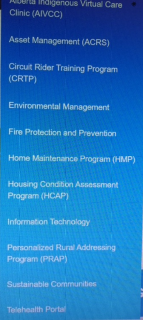 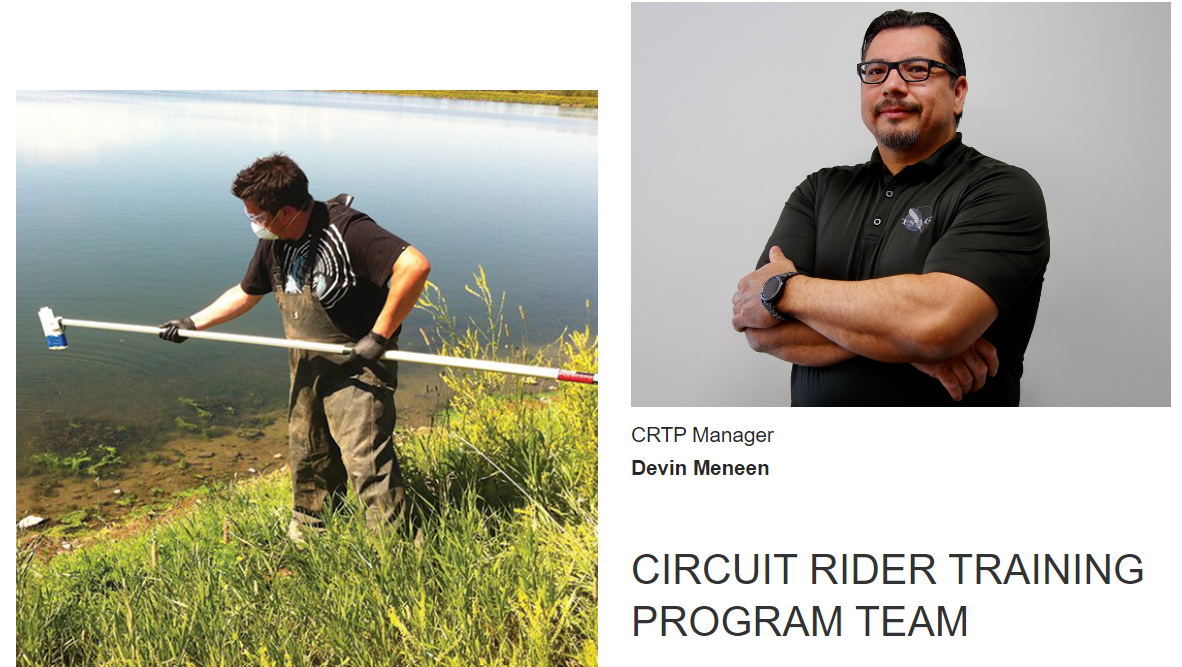 6/11/2023
Nolan Crouse; MBA, CCMP
28
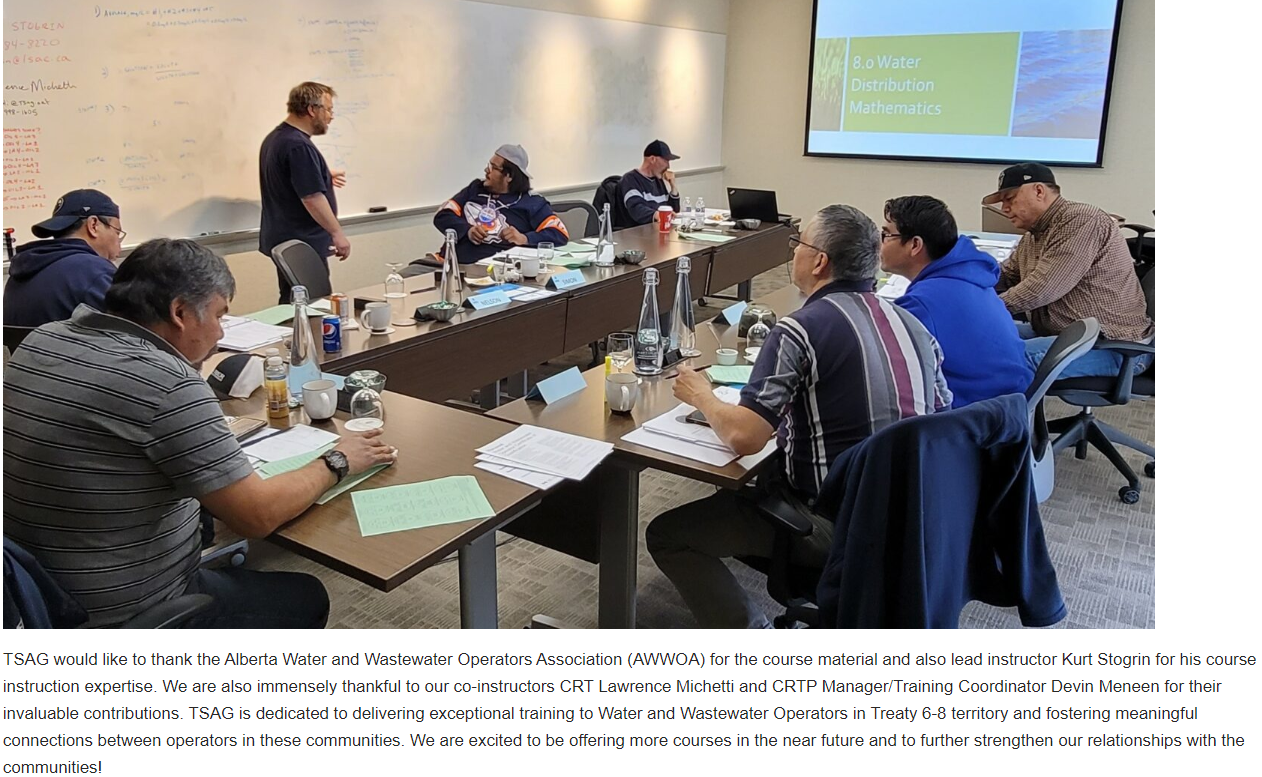 6/11/2023
Nolan Crouse; MBA, CCMP
29
My call to action
Remember

The world starves for leaders
Set yourself up for more success
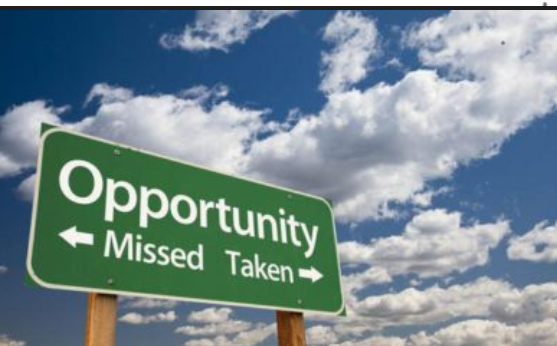 6/11/2023
Nolan Crouse; MBA, CCMP
31
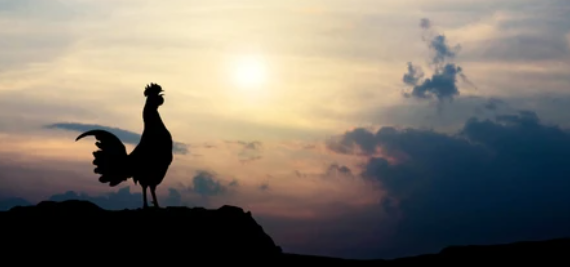 6/11/2023
Nolan Crouse; MBA, CCMP
32
That’s it, that’s allThank You
6/11/2023
Nolan Crouse; MBA, CCMP
33